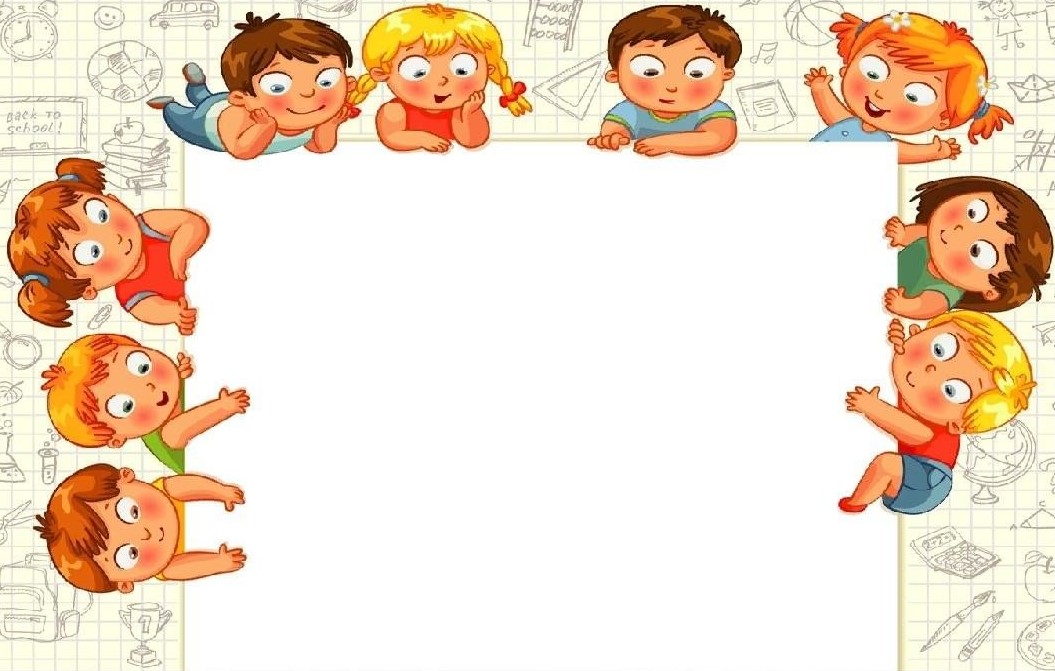 МДОУ ИРМО «Большереченский детский сад»
Дидактическая игра «Цепочка ассоциаций» как средство развития связной речи у детей старшего возраста.
Презентацию подготовила: 
Соя Валентина Николаевна, воспитатель
Эта игра способствует:* Развитию связной речи.* Расширению словарного запаса. * Развитию воображения, творческого мышления и памяти.* Развитию коммуникативных навыков.
ПОДГОТОВКА ТЕМАТИЧЕСКИХ КАРТОЧЕК
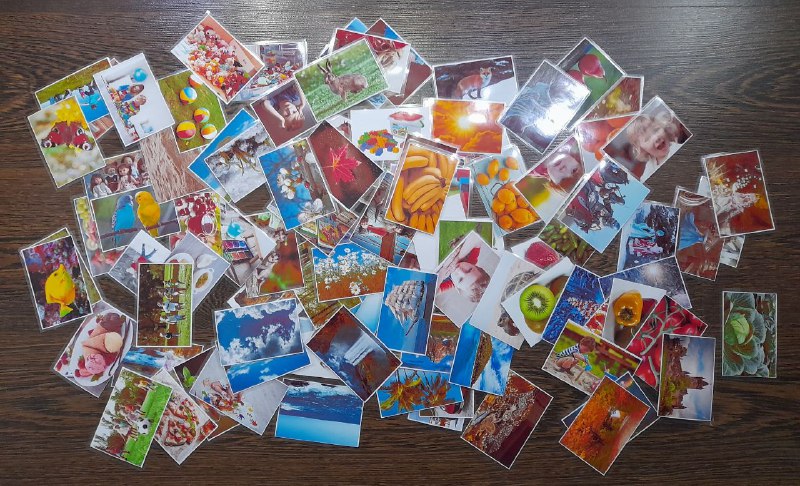 «Животные»
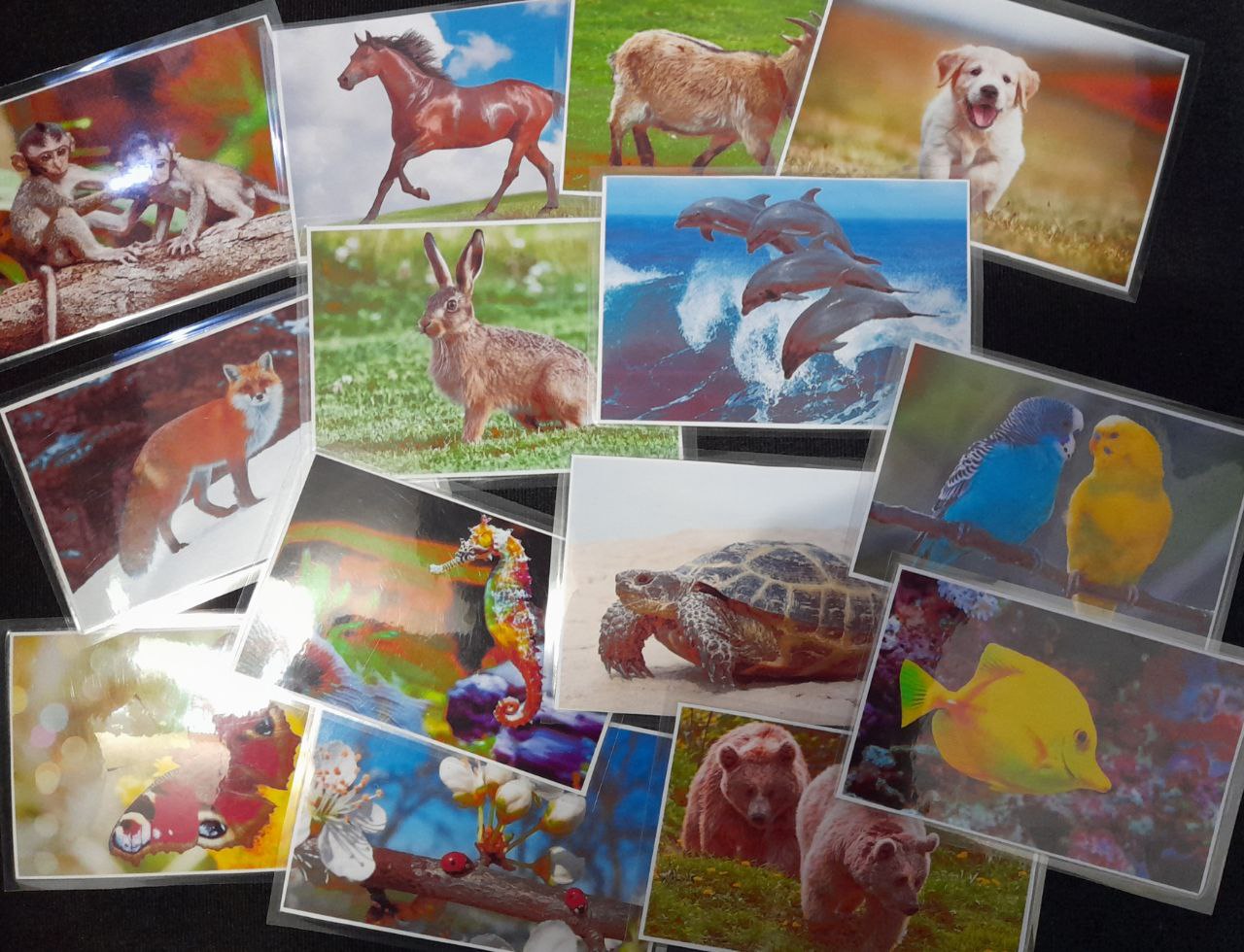 «Фрукты и овощи,         еда и напитки»
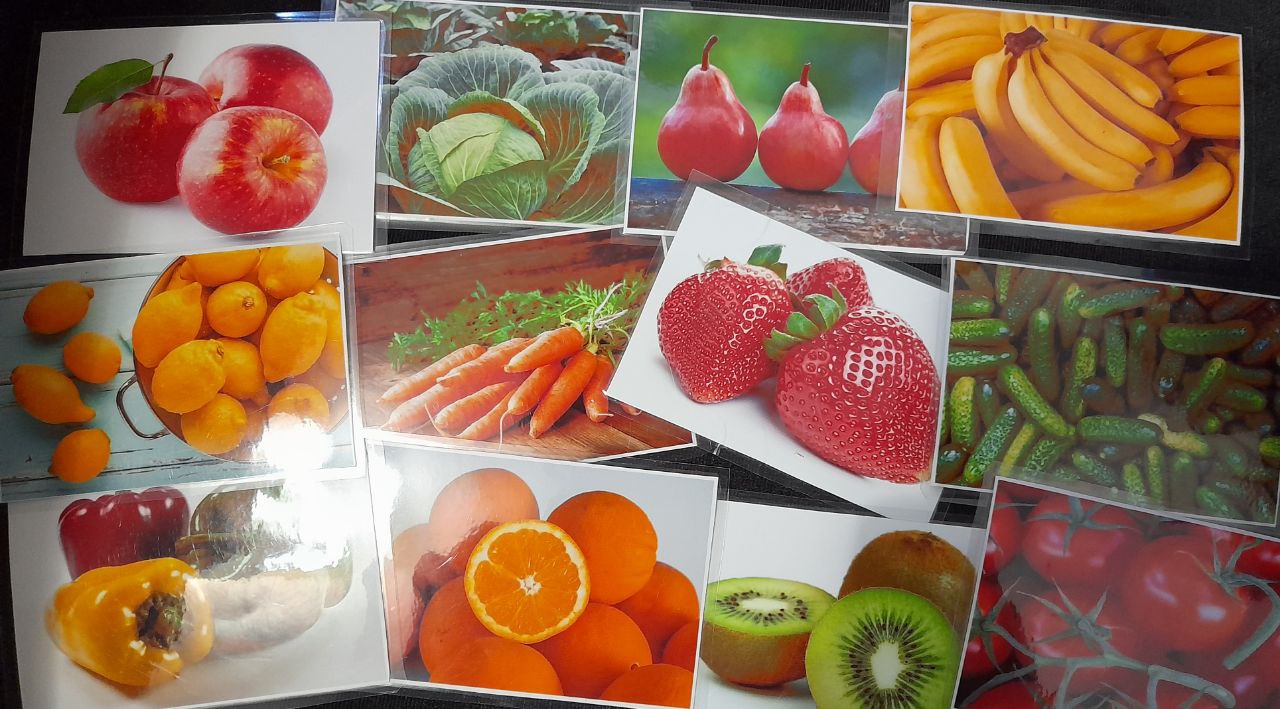 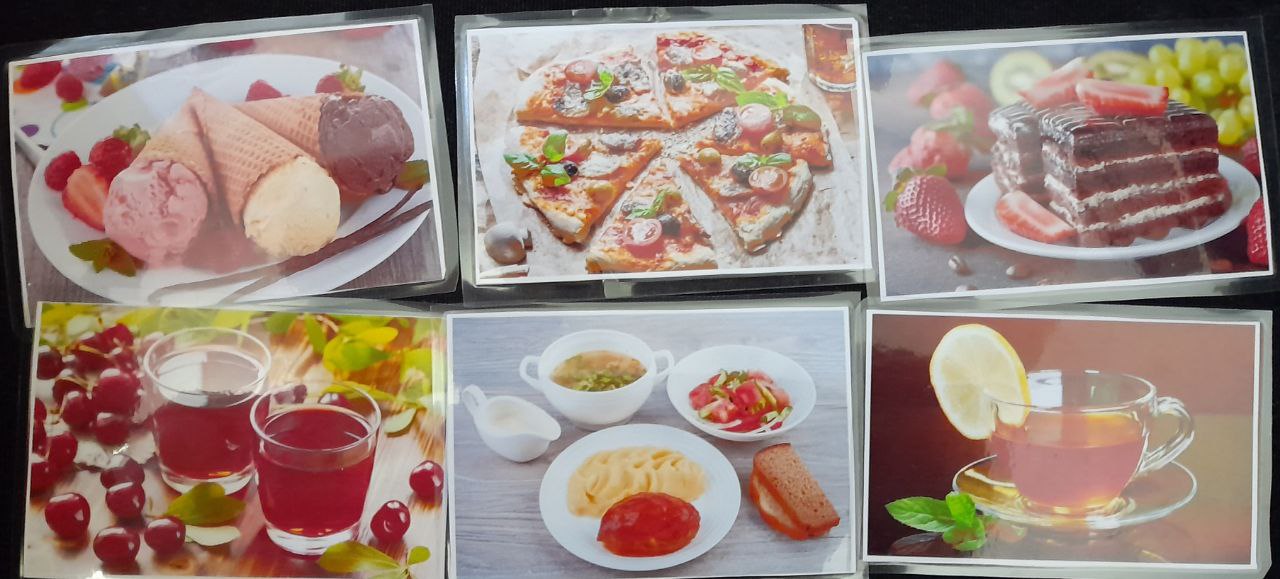 «Действия»
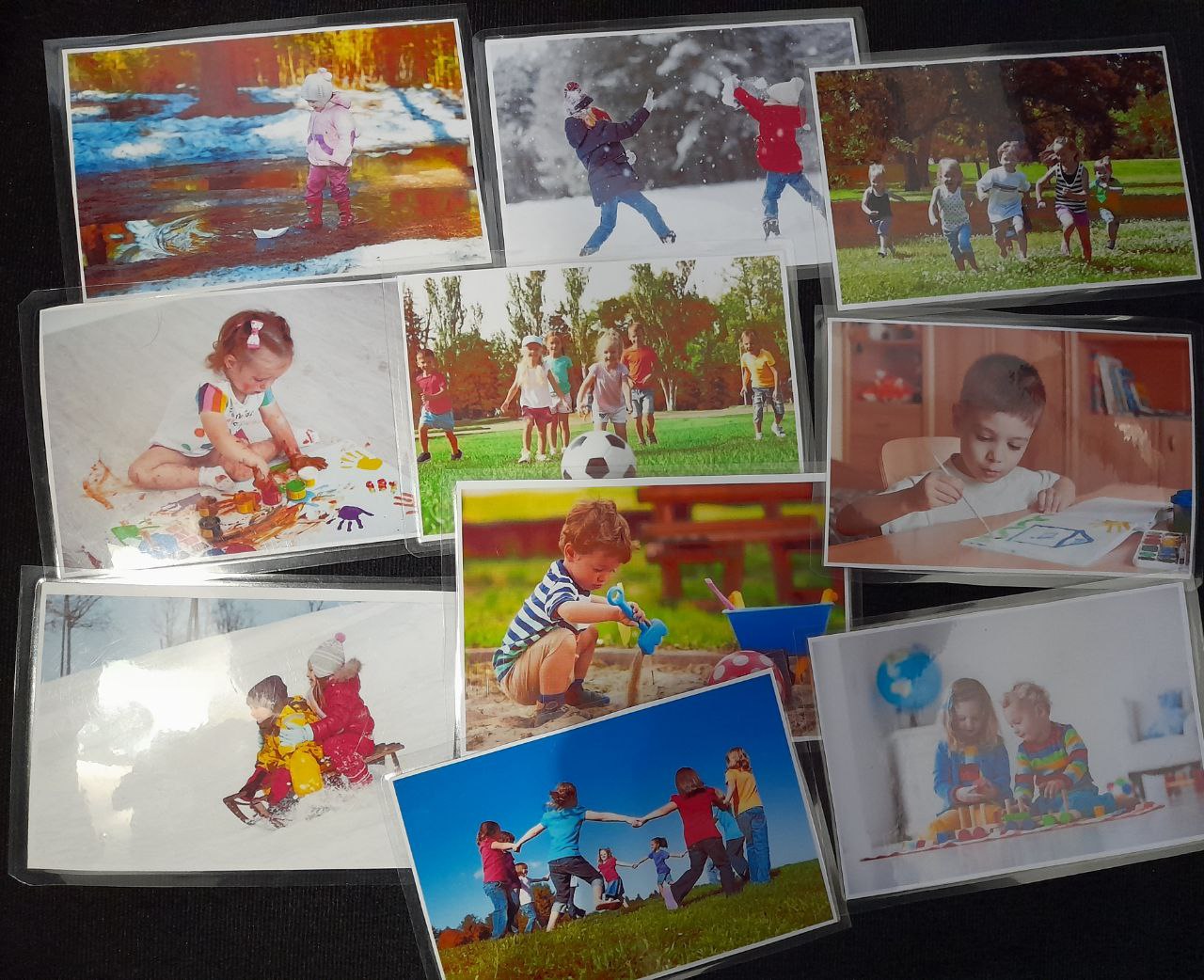 «Эмоции»
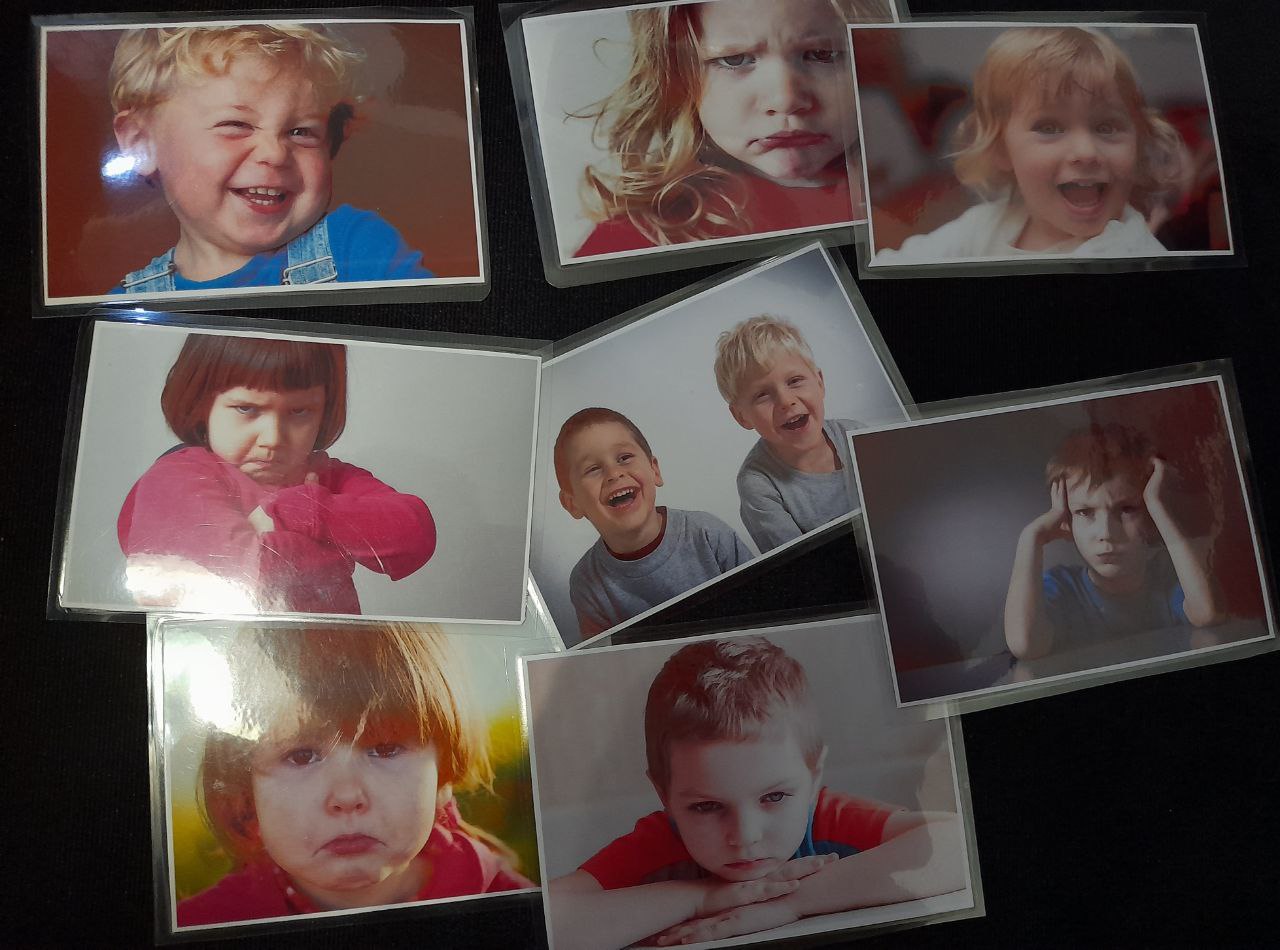 «Природа,     явления природы,       времена года»
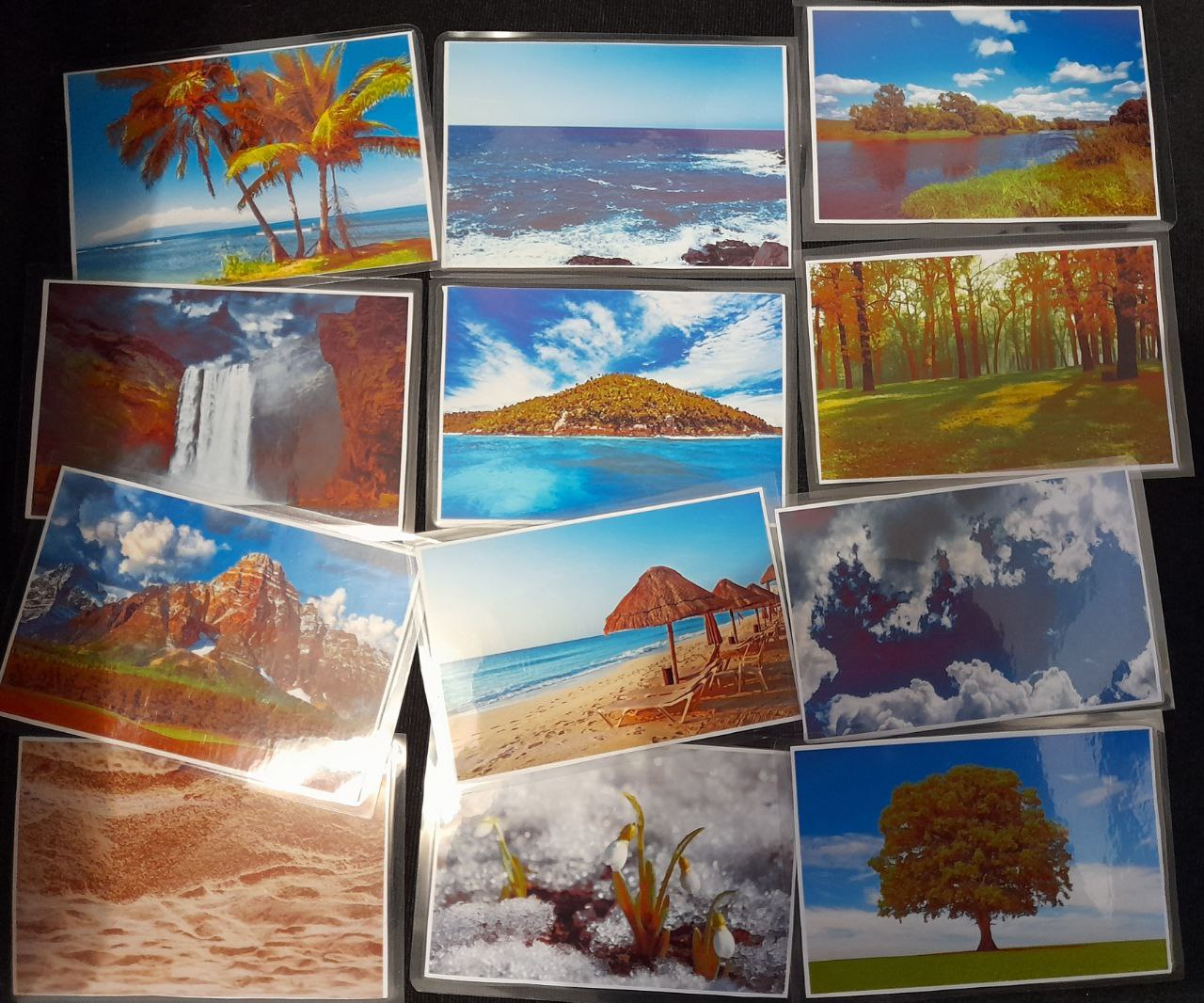 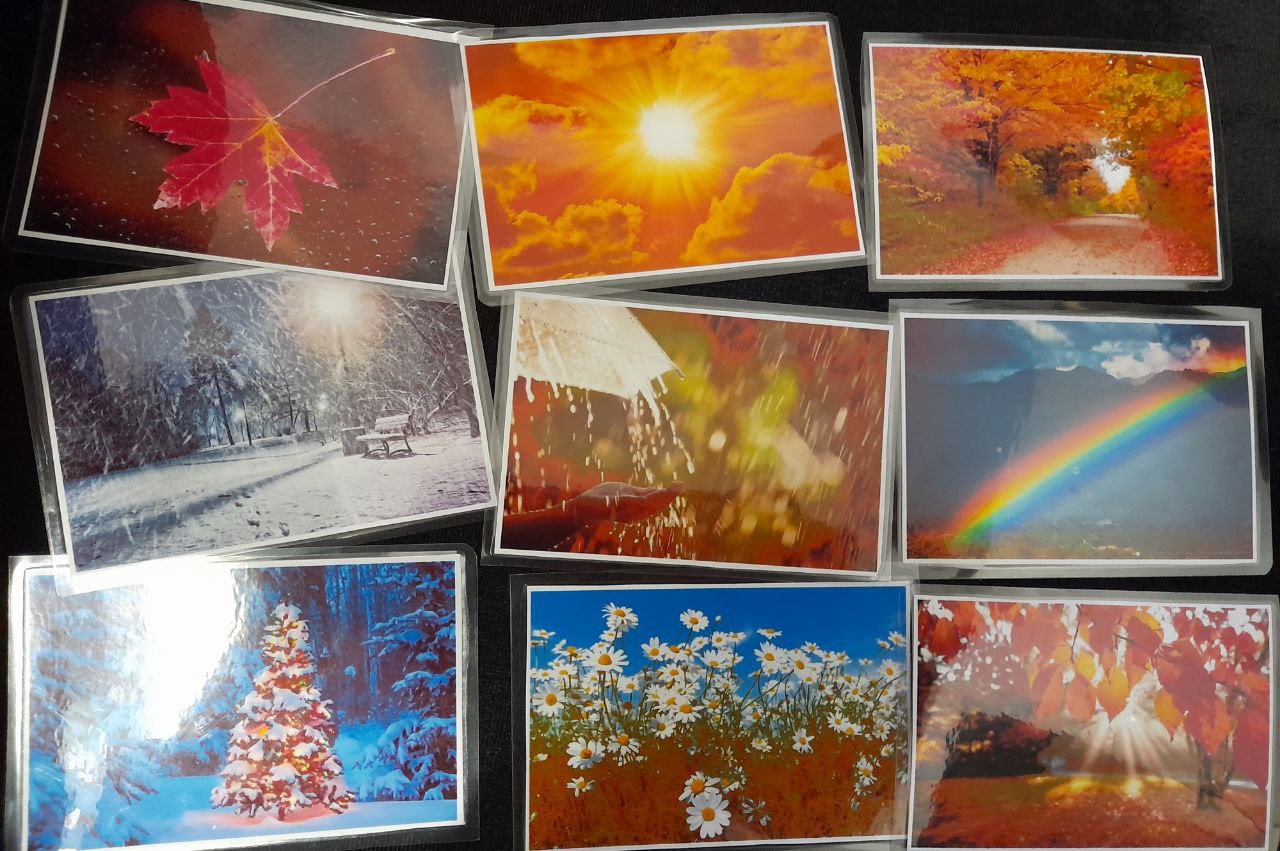 «Игрушки»
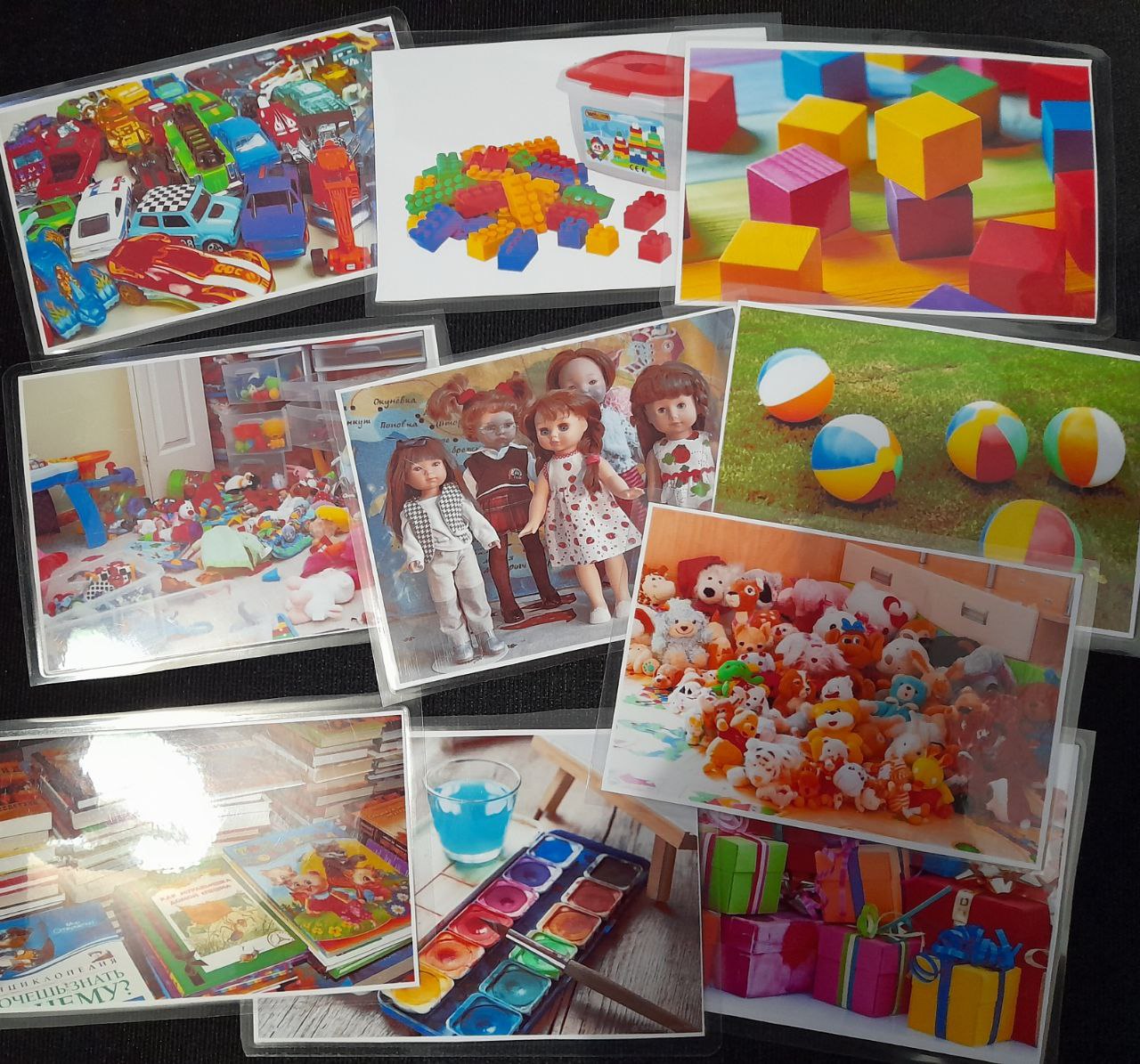 «Сказочные персонажи и атрибуты»
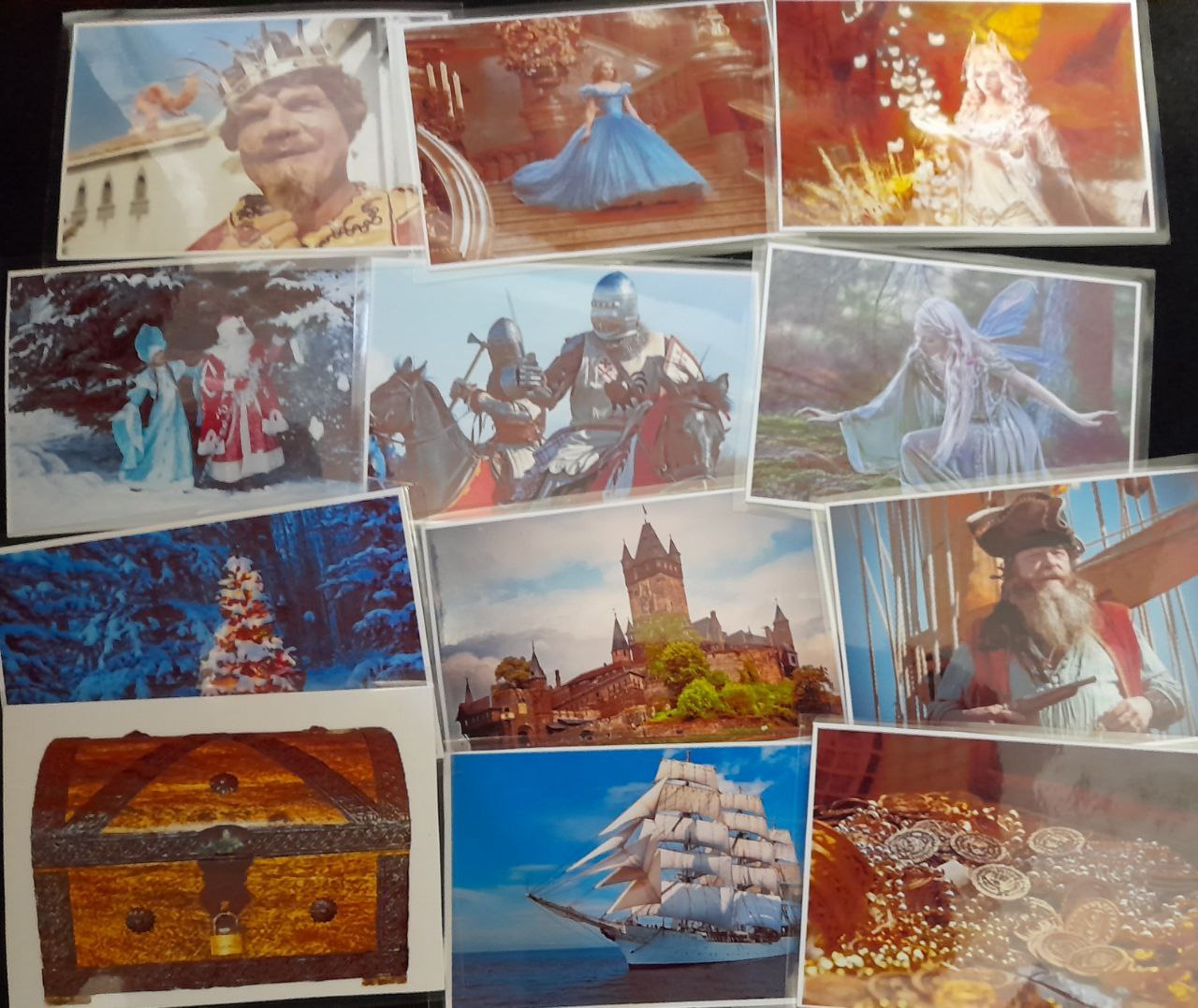 «Объяснение правил»
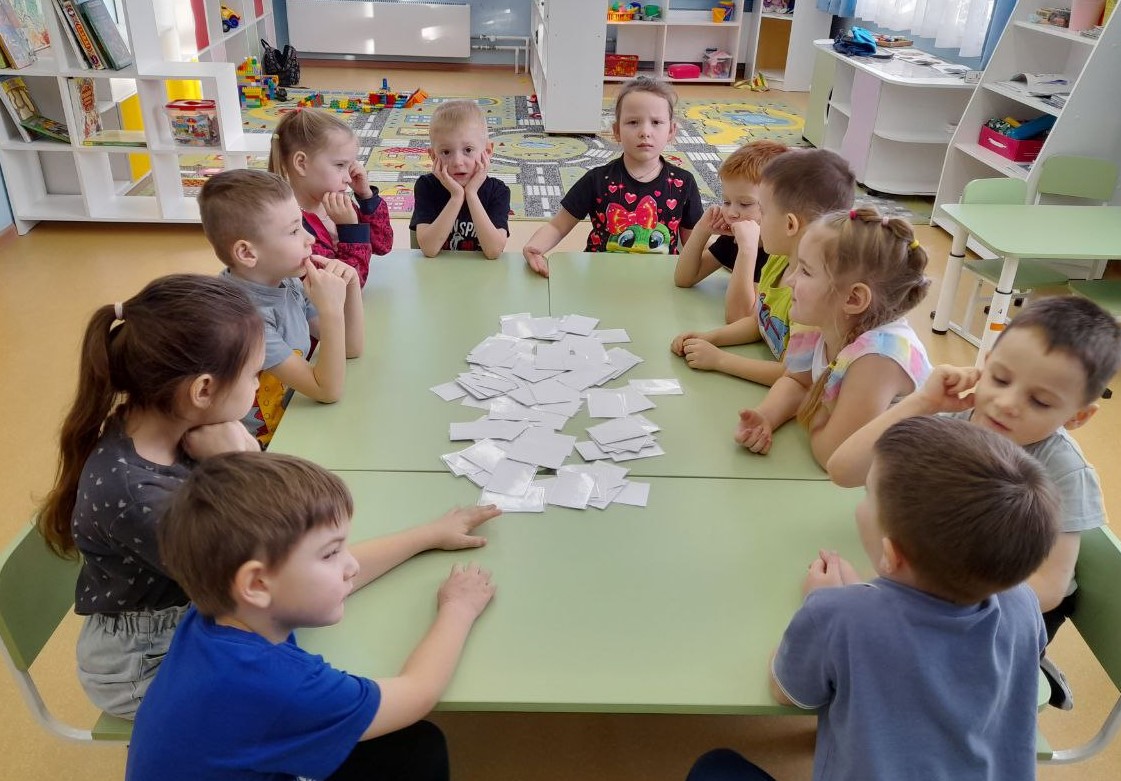 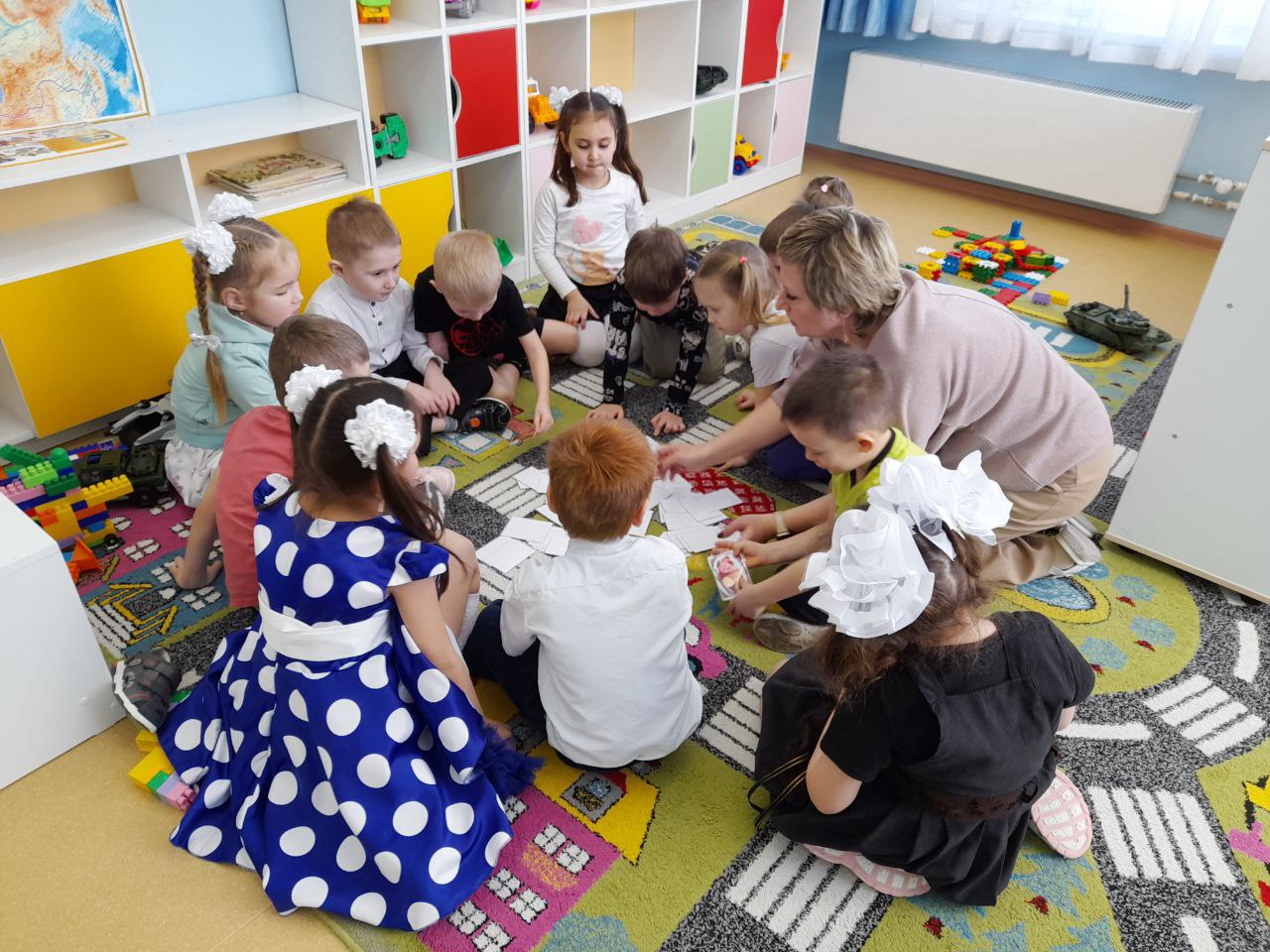 «Демонстрация примера и стимулирование речи»
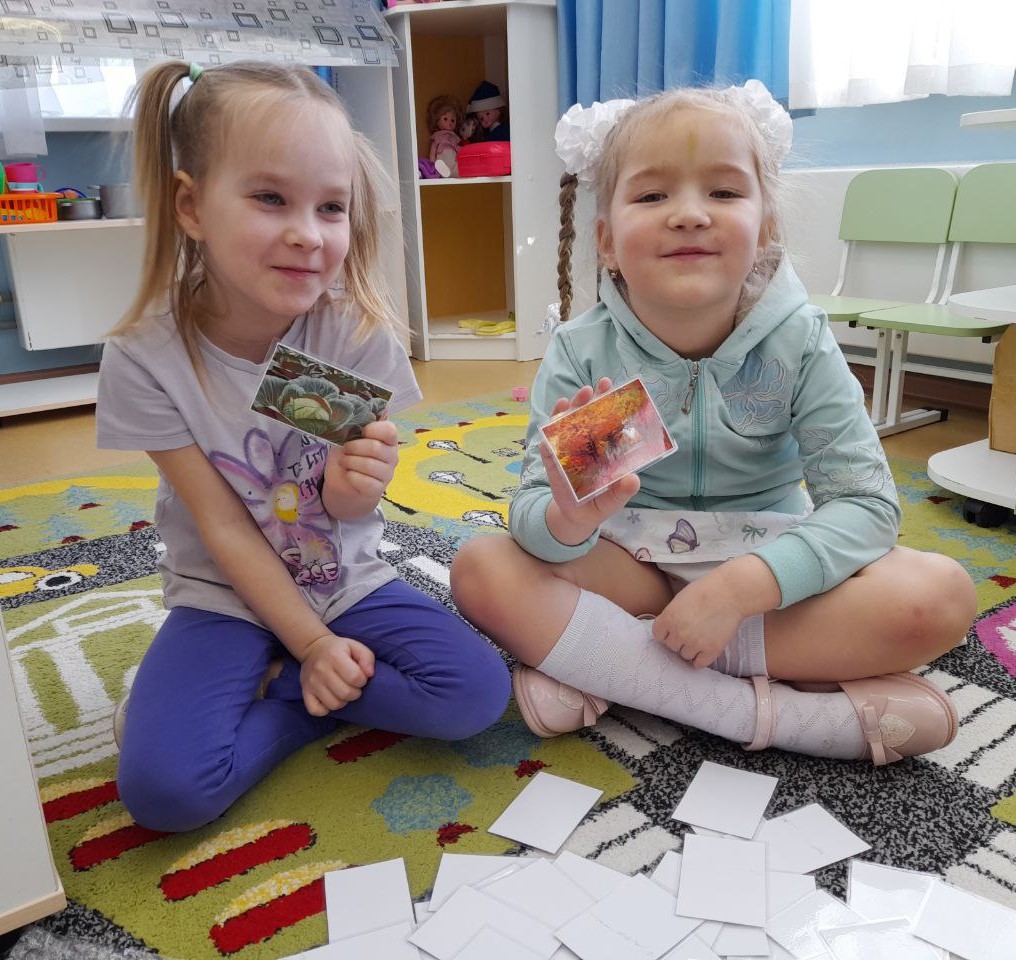 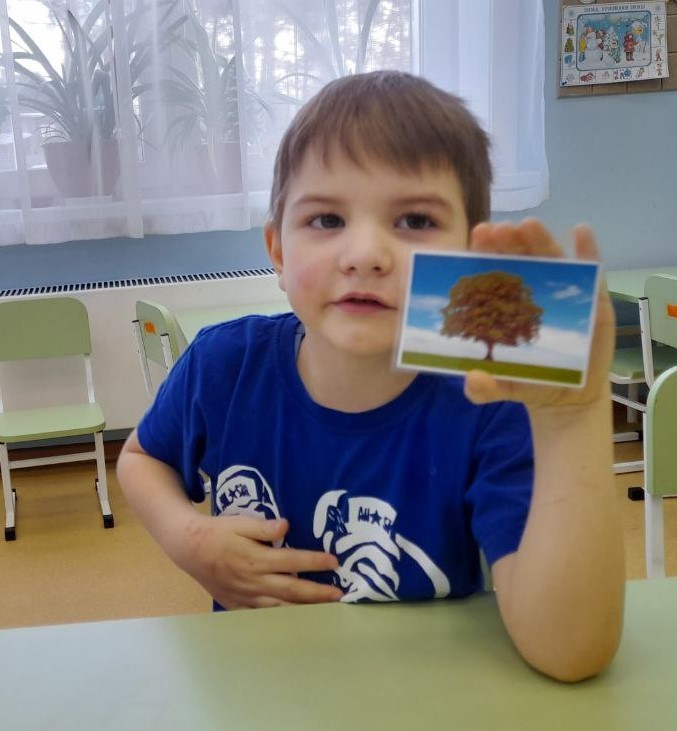 «Классическая ассоциация»
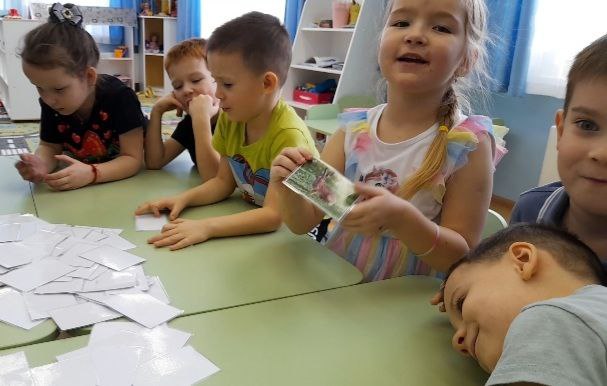 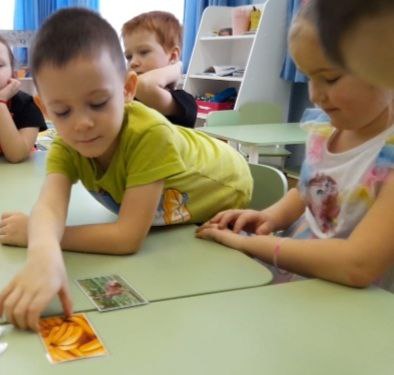 «Составление предложений»
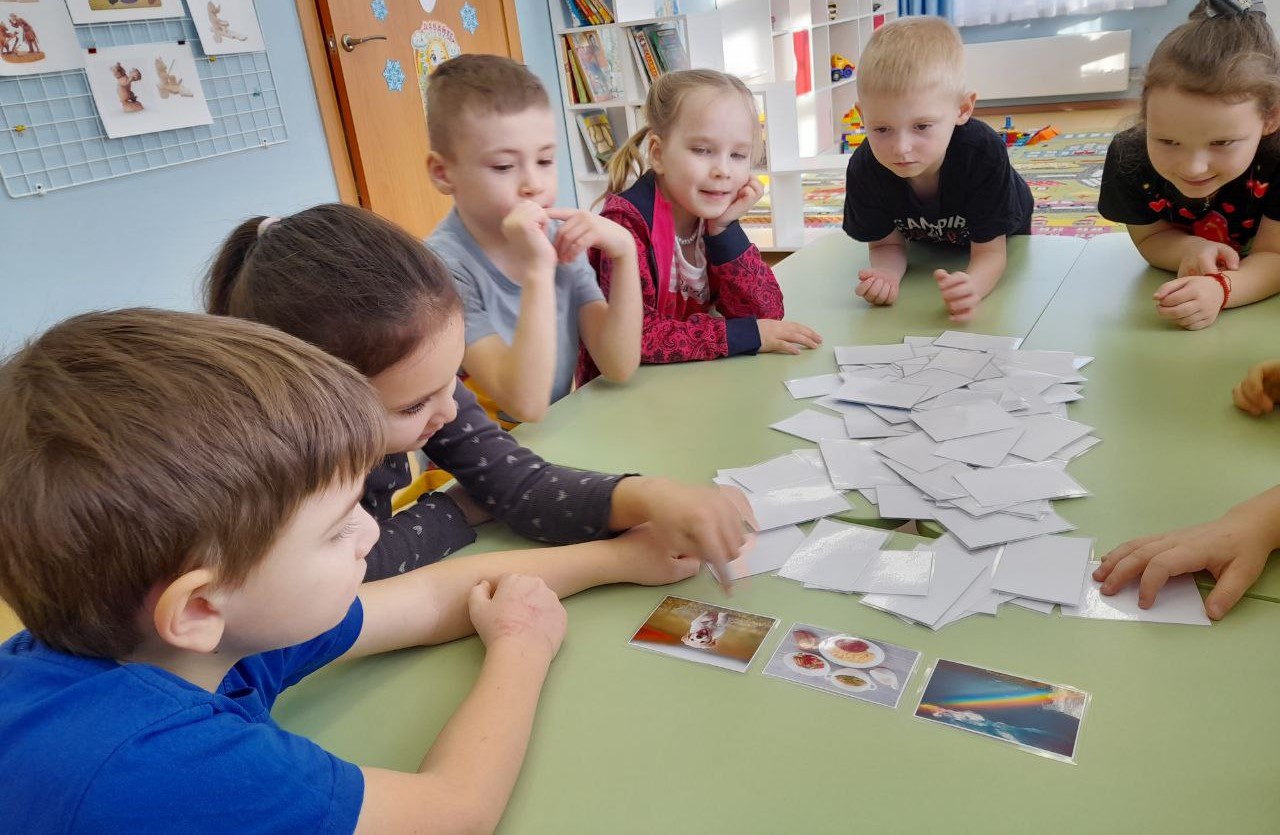 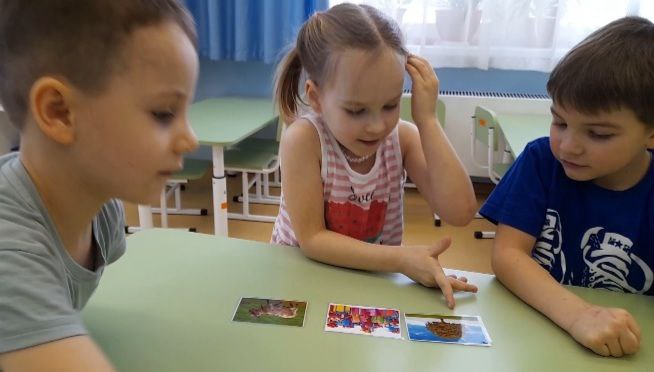 «Цепочка ассоциаций»
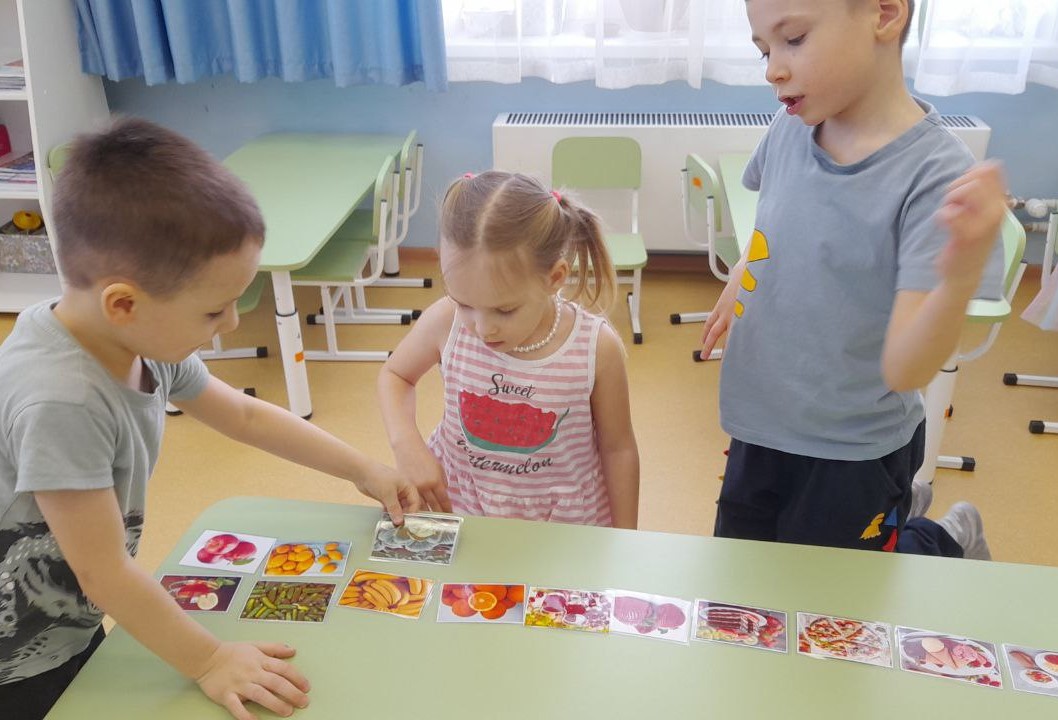 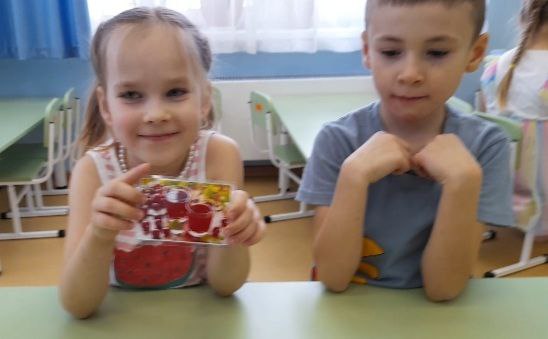 «Создание волшебных историй»
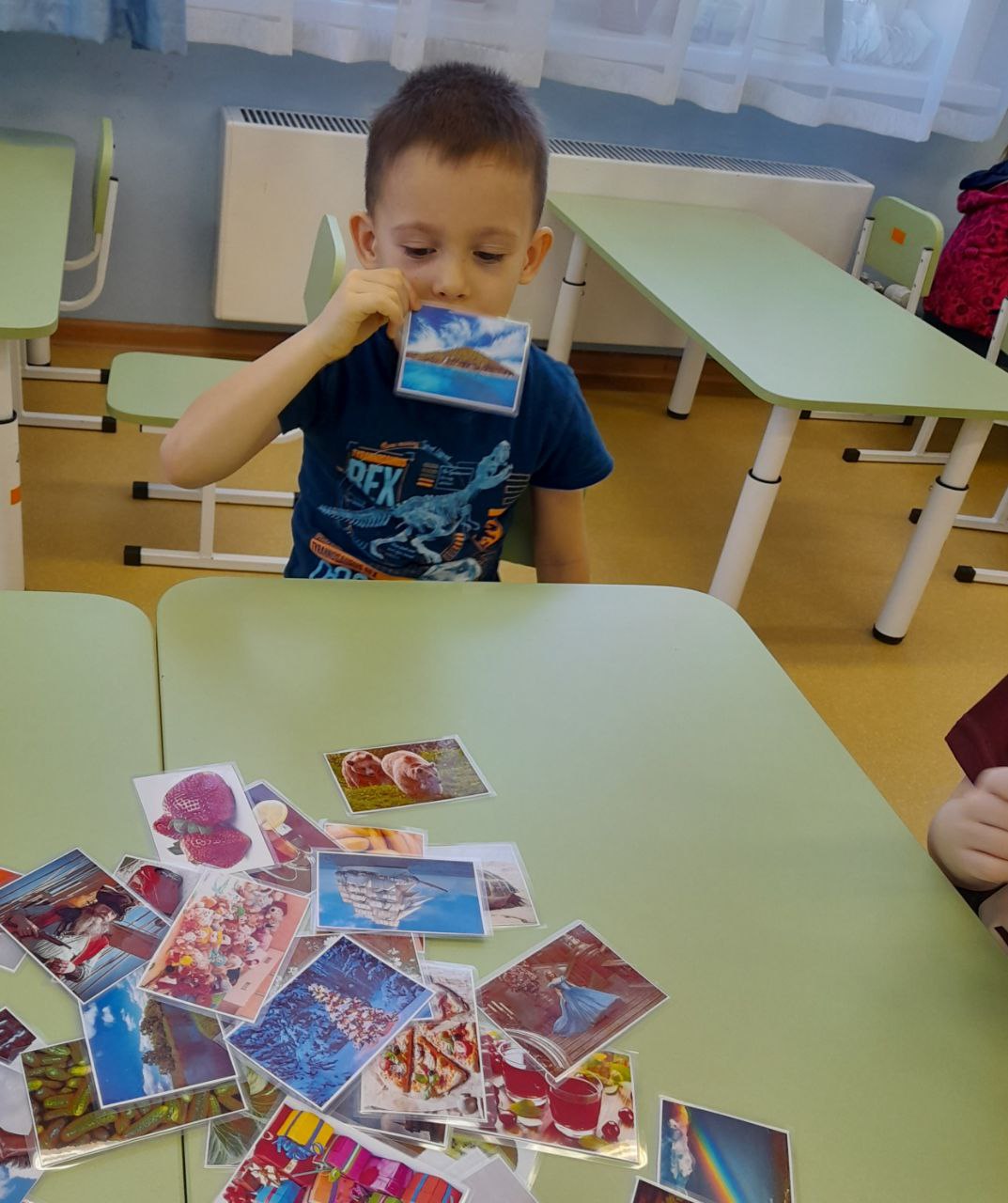 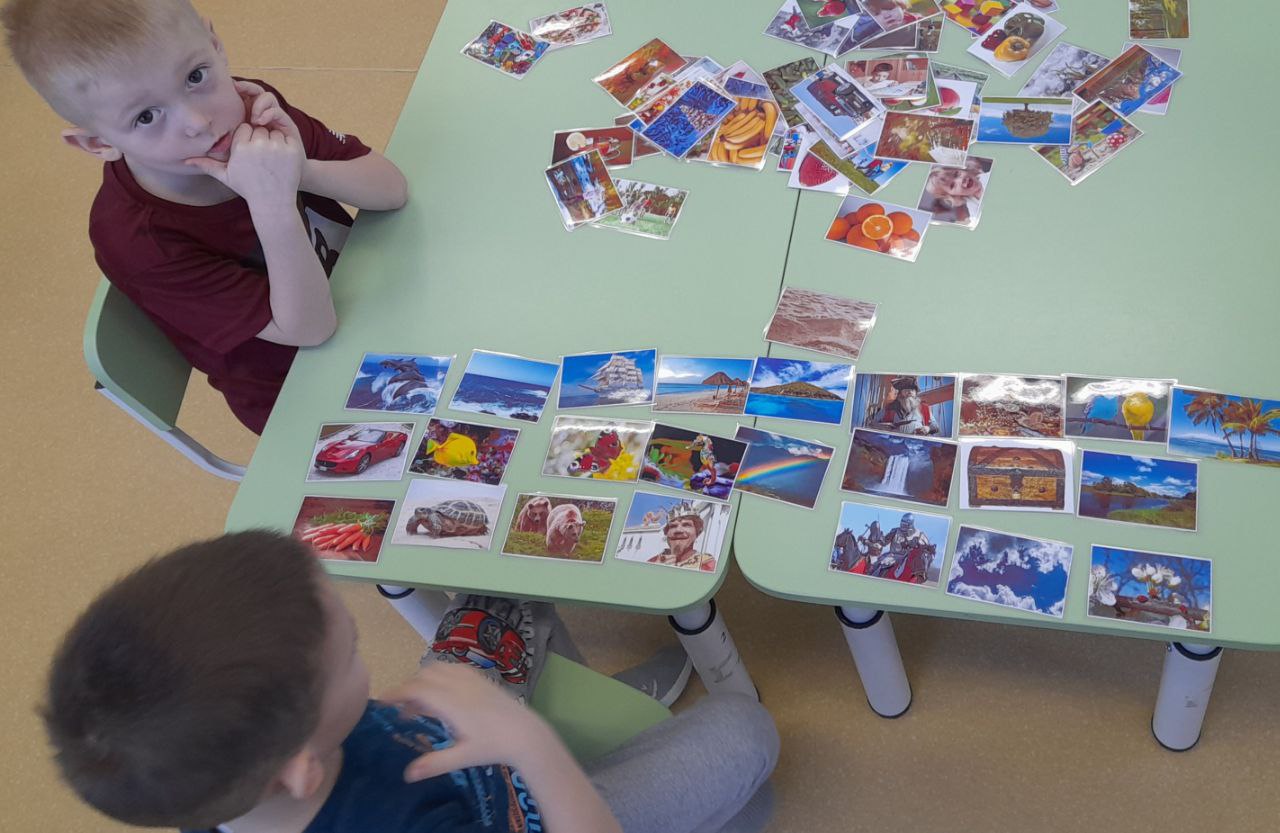 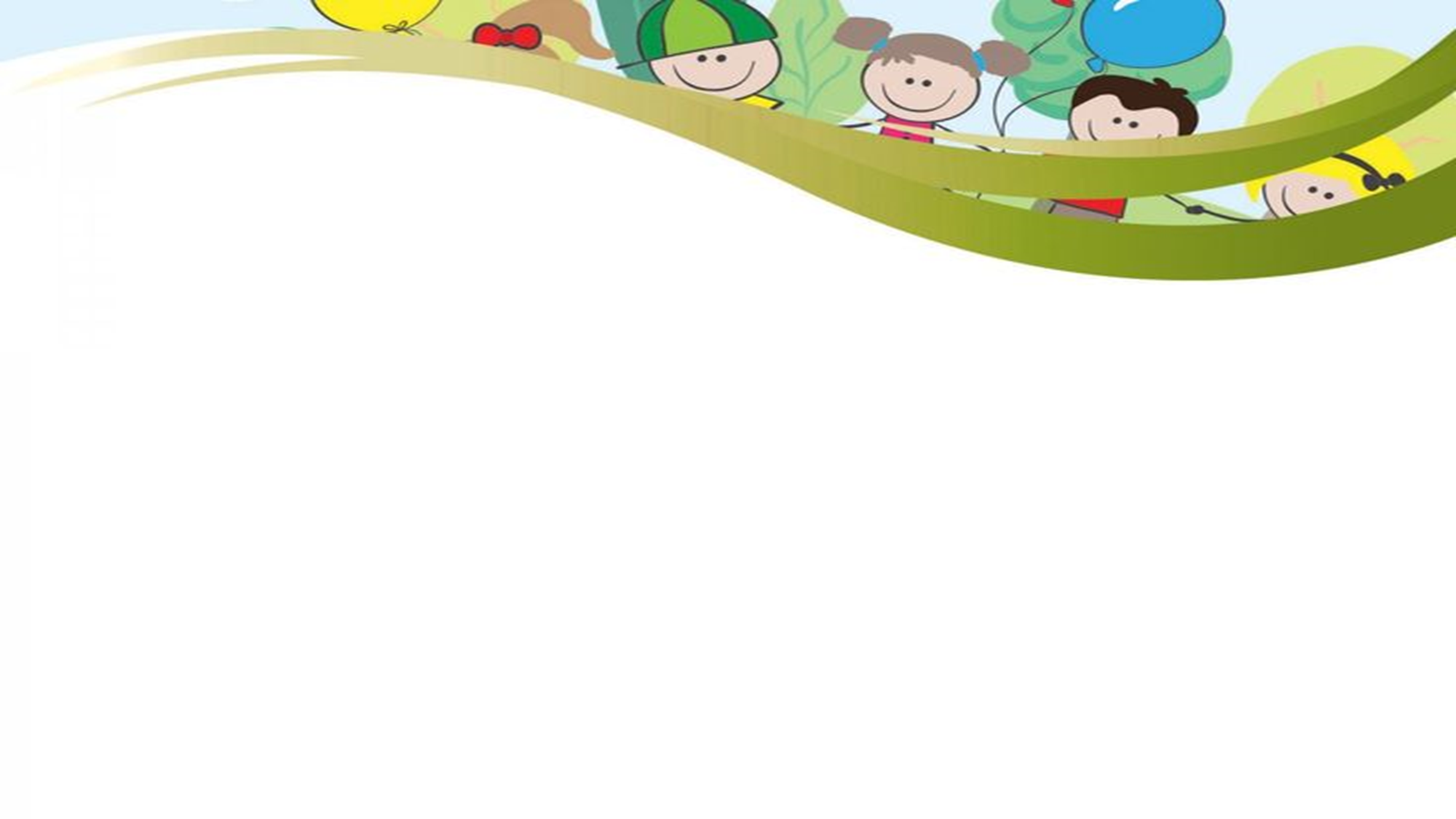 «Обсуждение»
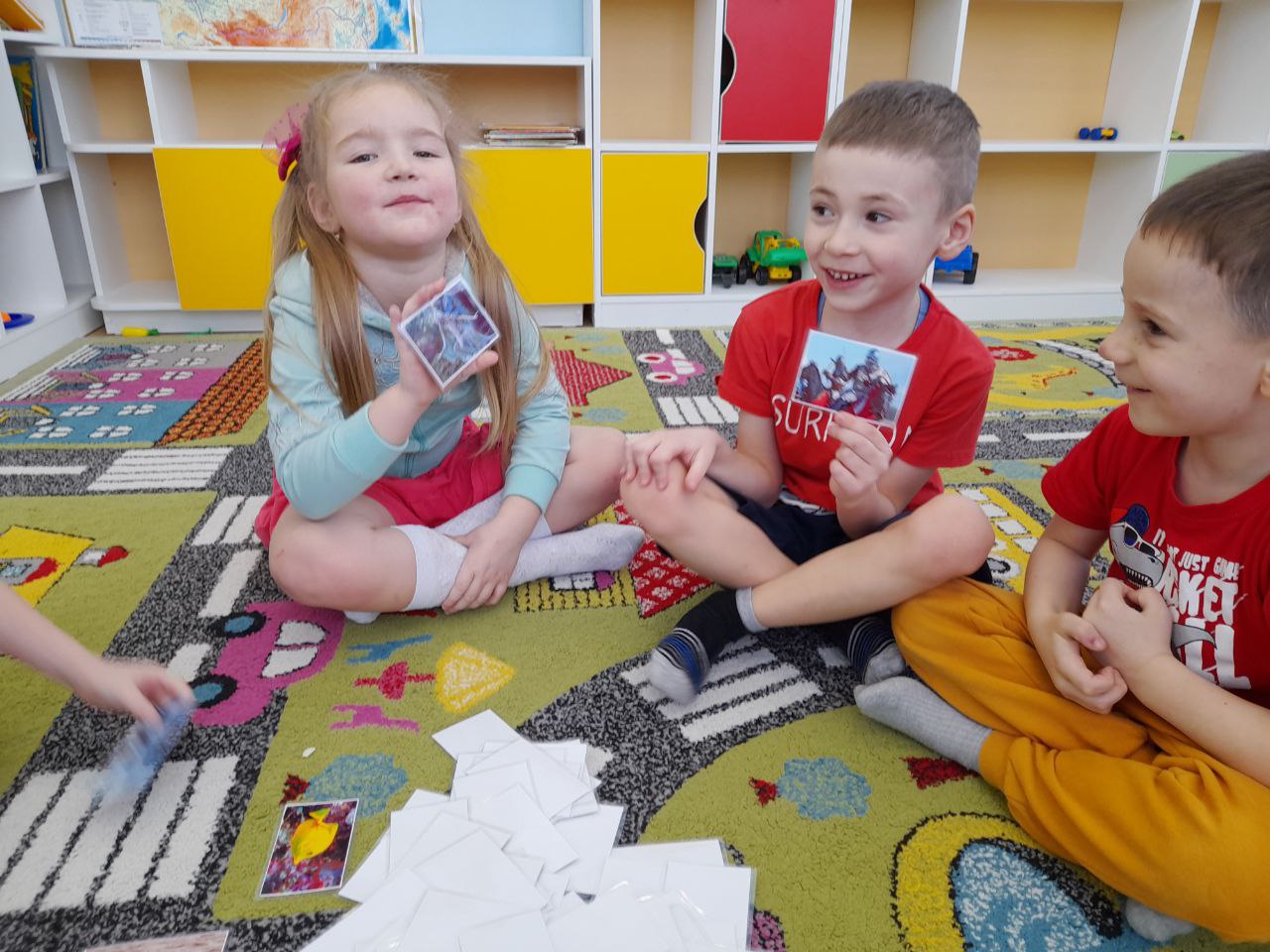 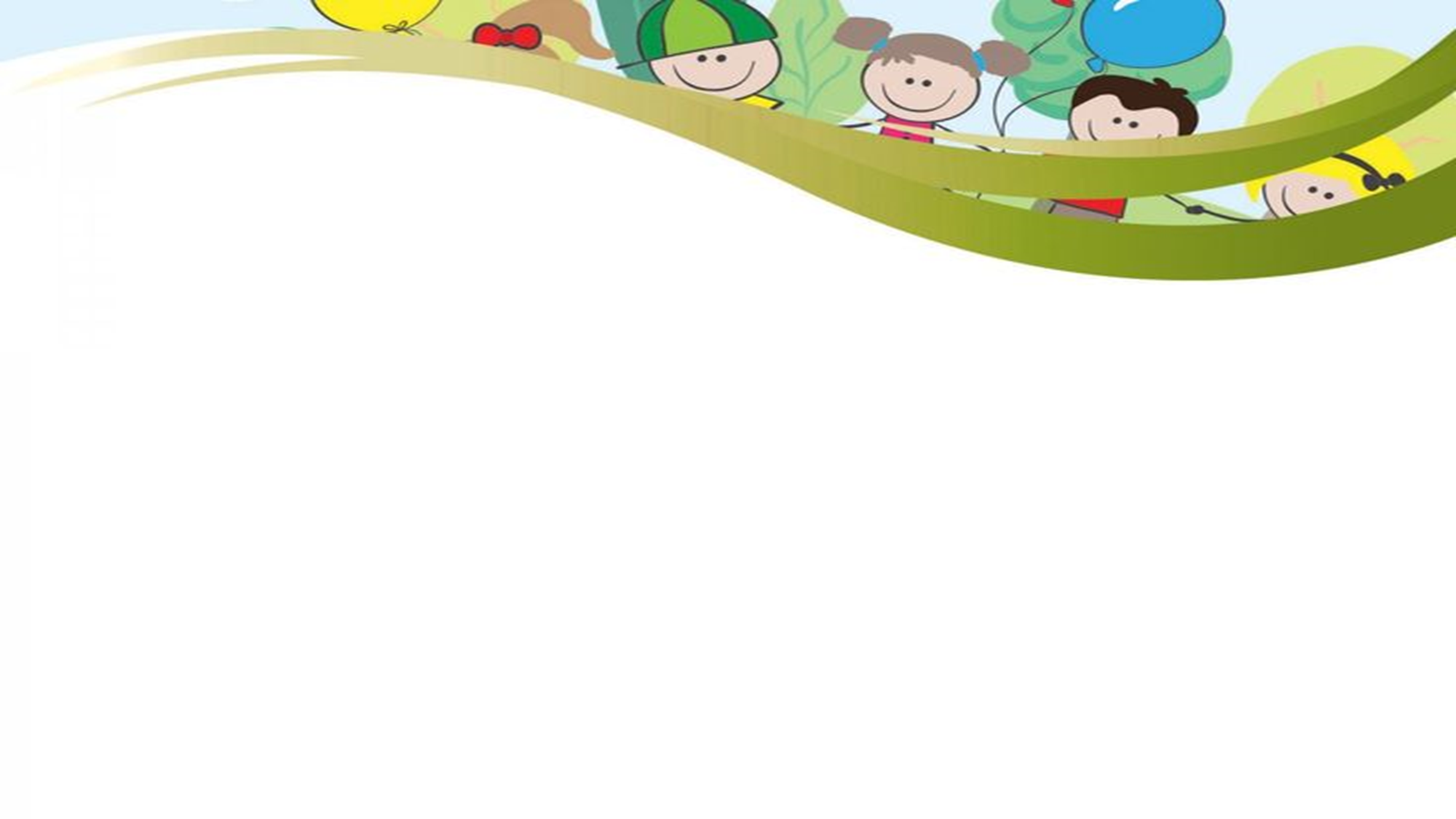 Дидактическая игра "Цепочка ассоциаций" является эффективным и увлекательным способом     развития связной речи у детей.
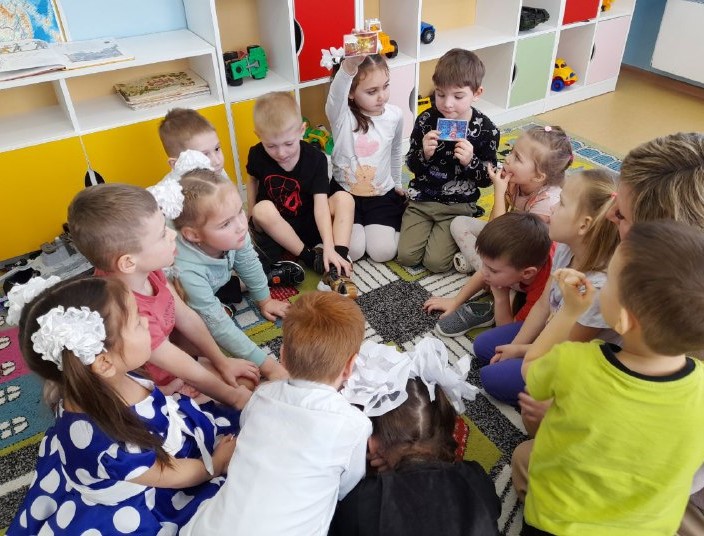 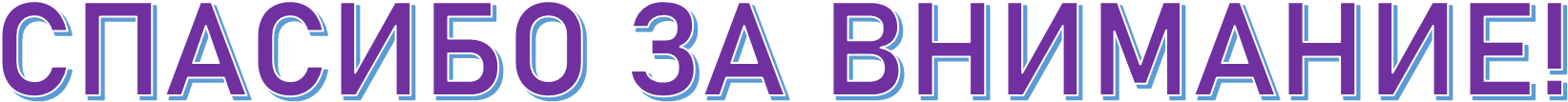